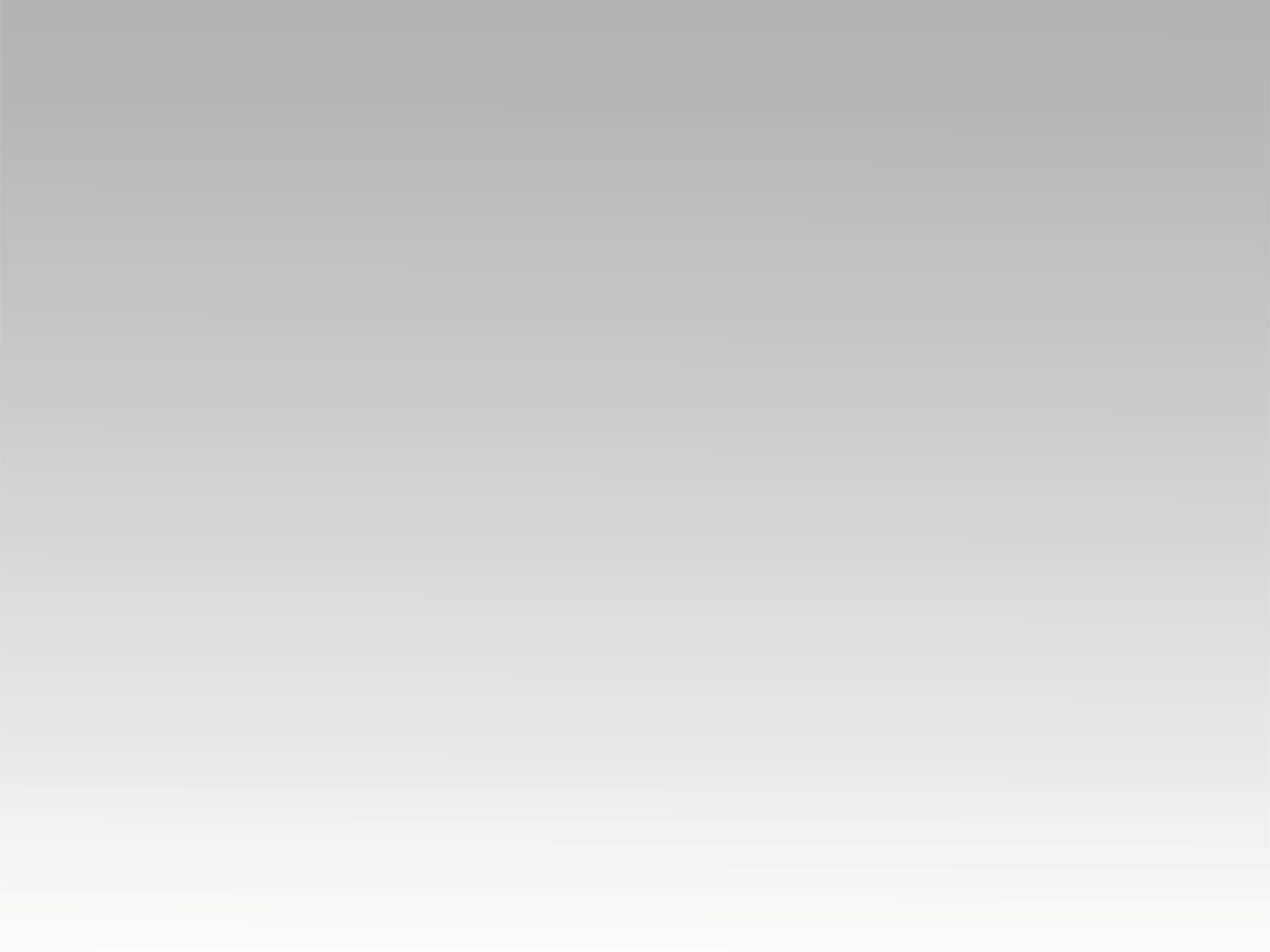 تـرنيــمة
سَلَّمت أمري في يَدَيْك
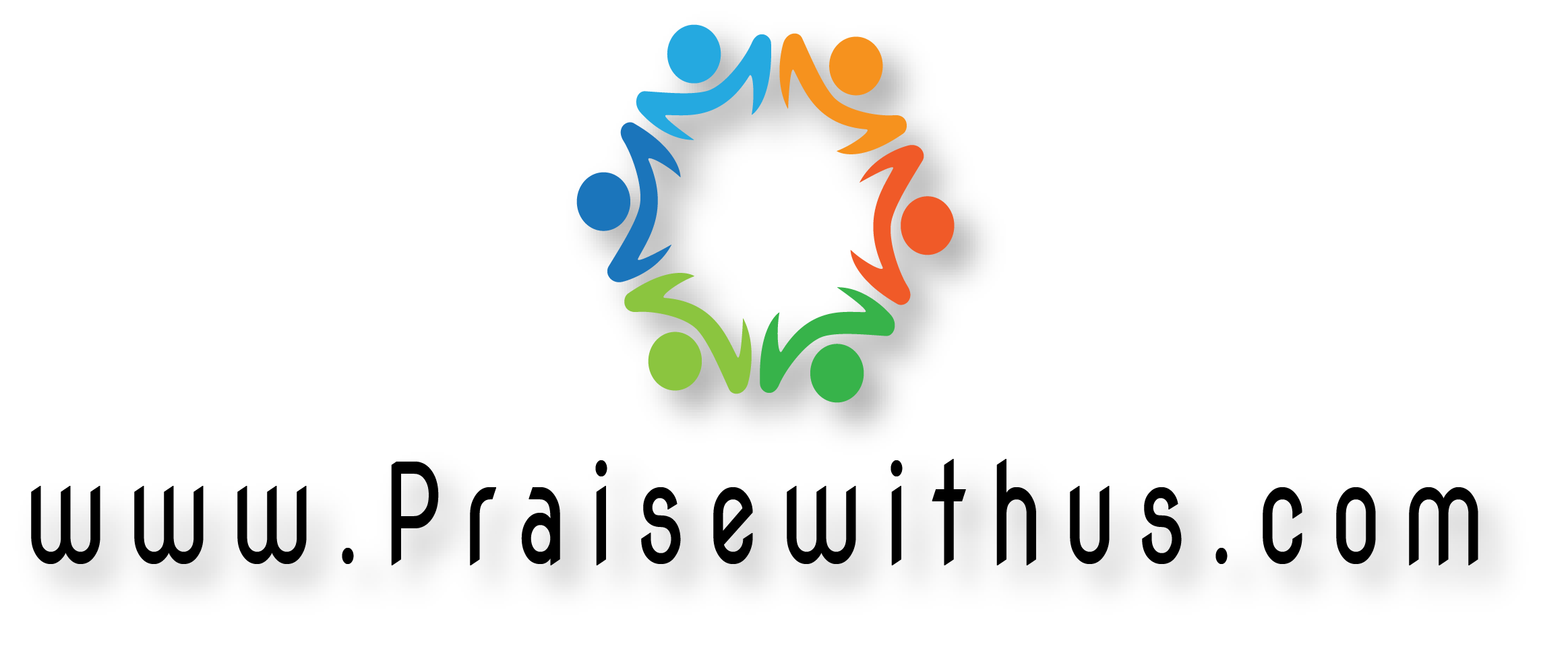 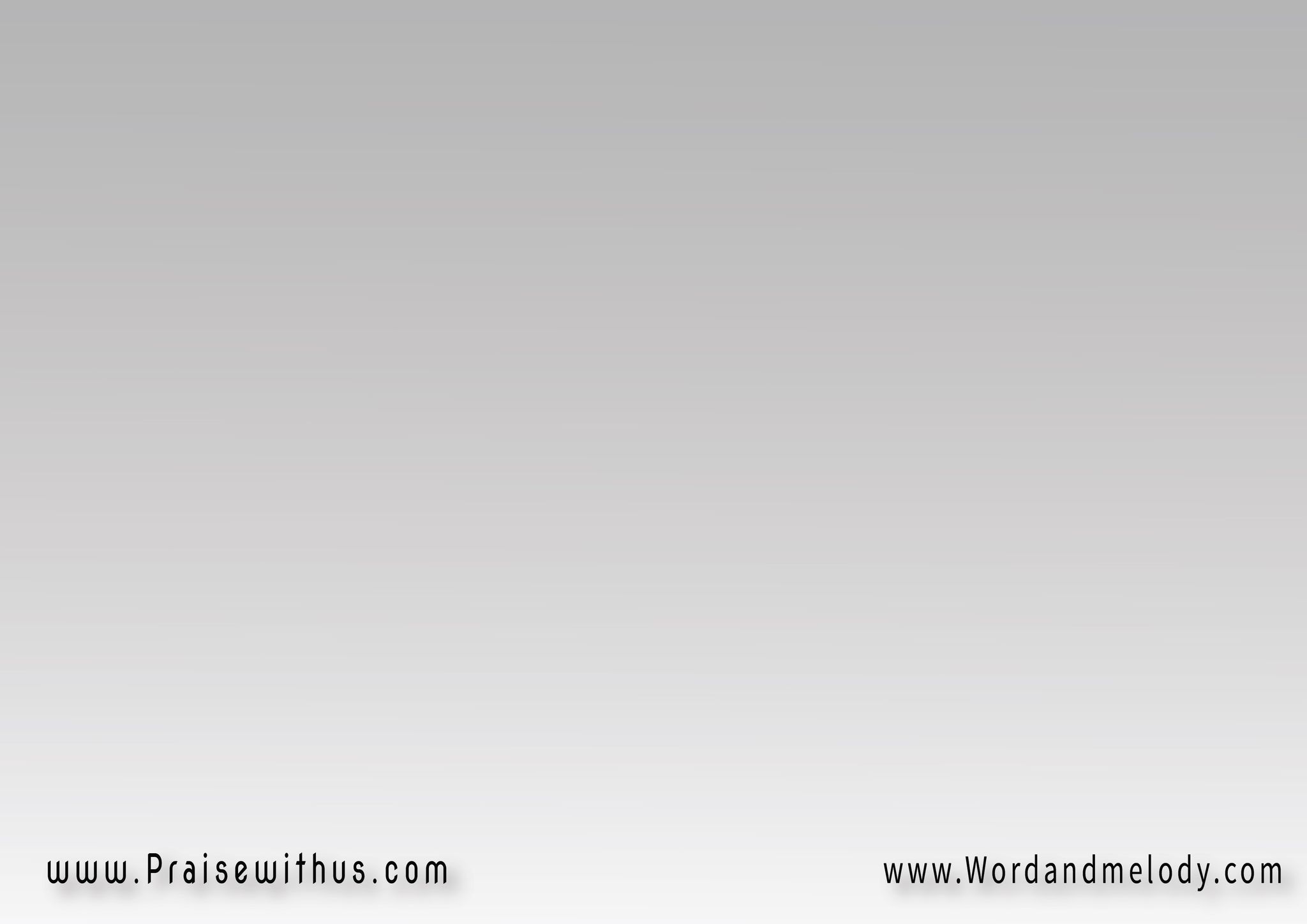 1- 
(سَلَّمْتُ أمري في يَدَيْك  وَإنَّنــي رَاضٍ وَصَابِرْرَاضٍ بما يُرْضِيكَ رَبِّي مُخَلِّصِي رَاضٍ وِشَاكِرْ)2سَلَّمْتُ أمري في يَدَيْك  وَإنَّني رَاضٍ وَصَابِرْرَاضٍ بما يُرْضِيكَ لِلنِّهايةِ  (رَاضٍ وَشَاكِرْ)2
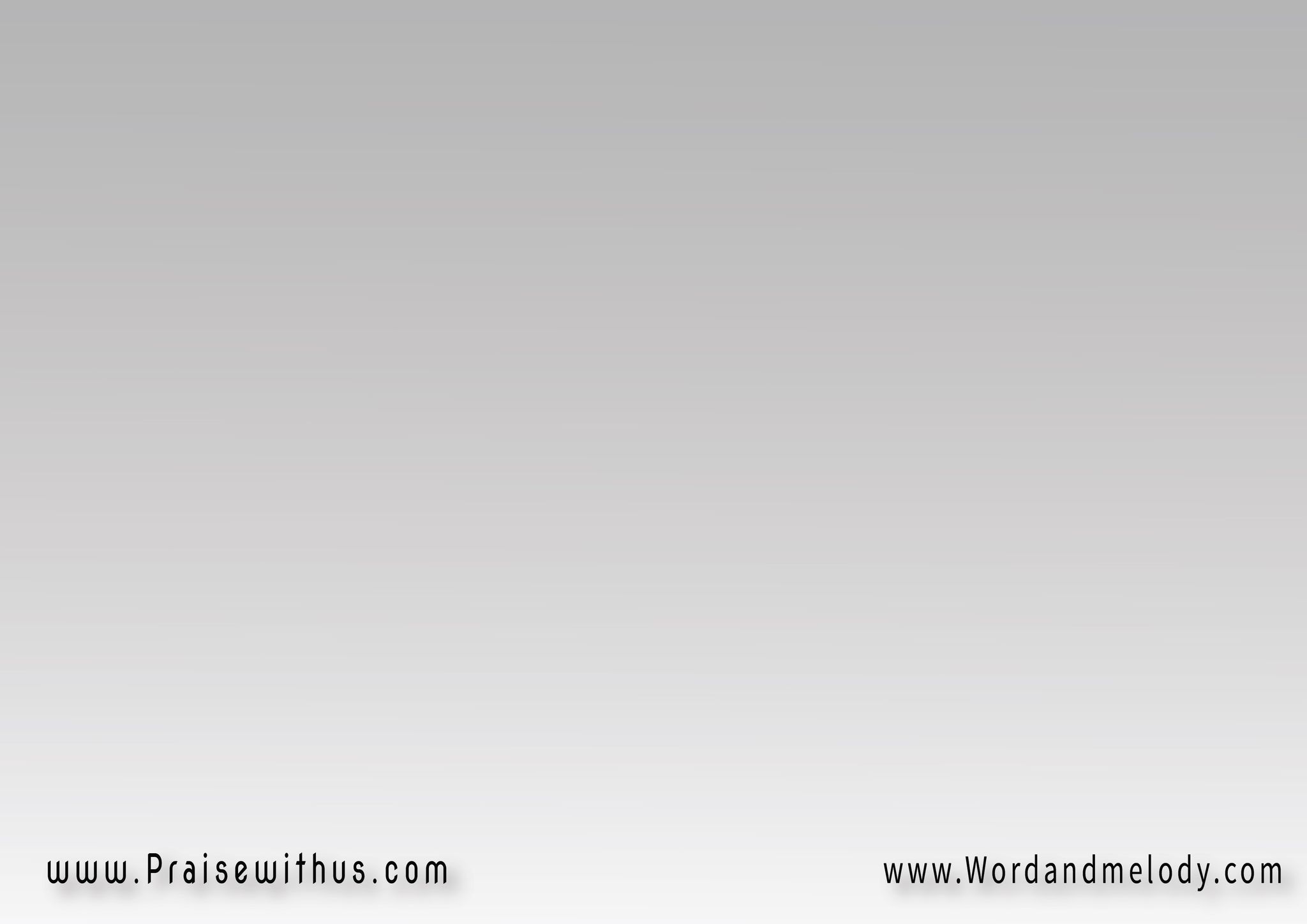 2- 
(رَبِّي رَضَيْتُ ما تُرِيدُ وَأنتَ قد صِرْتَ حَبيبيأرَيْتَنــي الحُبَّ العَجيبَ  بِمَوْتِكَ فَوْقَ الصَّليبِ)2رَبِّي رَضَيْتُ ما تُرِيدُ  وَأنتَ قد صِرْتَ حَبيبيأرَيْتَني الحُبَّ العَجيبَ بَادِيَاً (فَوْقَ الصَّلِيبِ)2
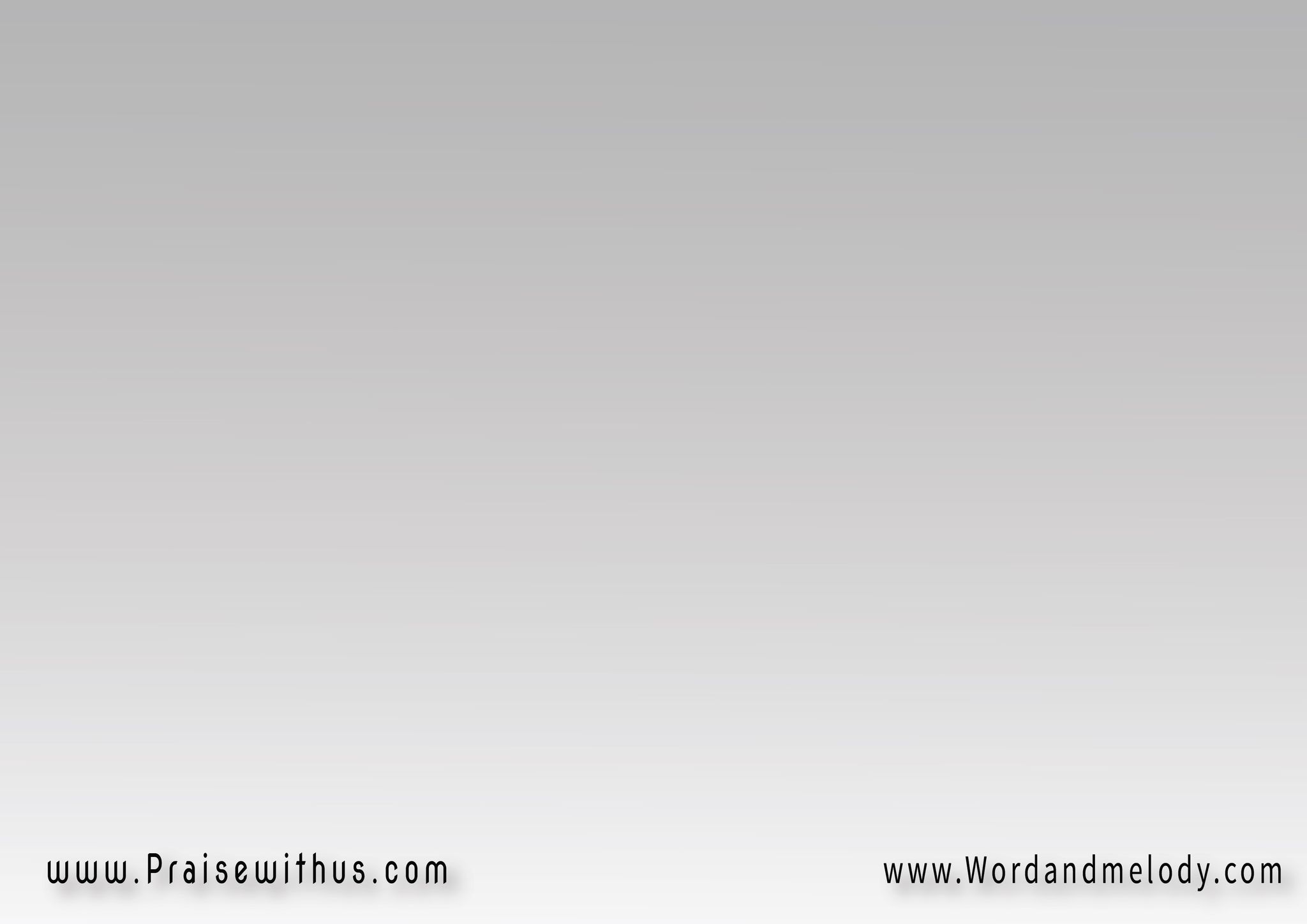 3- 
(لِذا عَلى المَذبَحِ نفسي  ذَبيحَةٌ تَبْغِي رِضَاكَرَبَّ القيامَــــــــةِ وَثِقتُ  بِمَجْدِكَ هَبْنـي أرَاكَ)2لِذا عَلـى المَذبَحِ نفسي  ذَبيحَةٌ تَبْغِي رِضَاكَرَبَّ القيامَةِ رَبَّ المَحَبَّةِ (هَبْنـــــــــــــي أرَاكَ)2
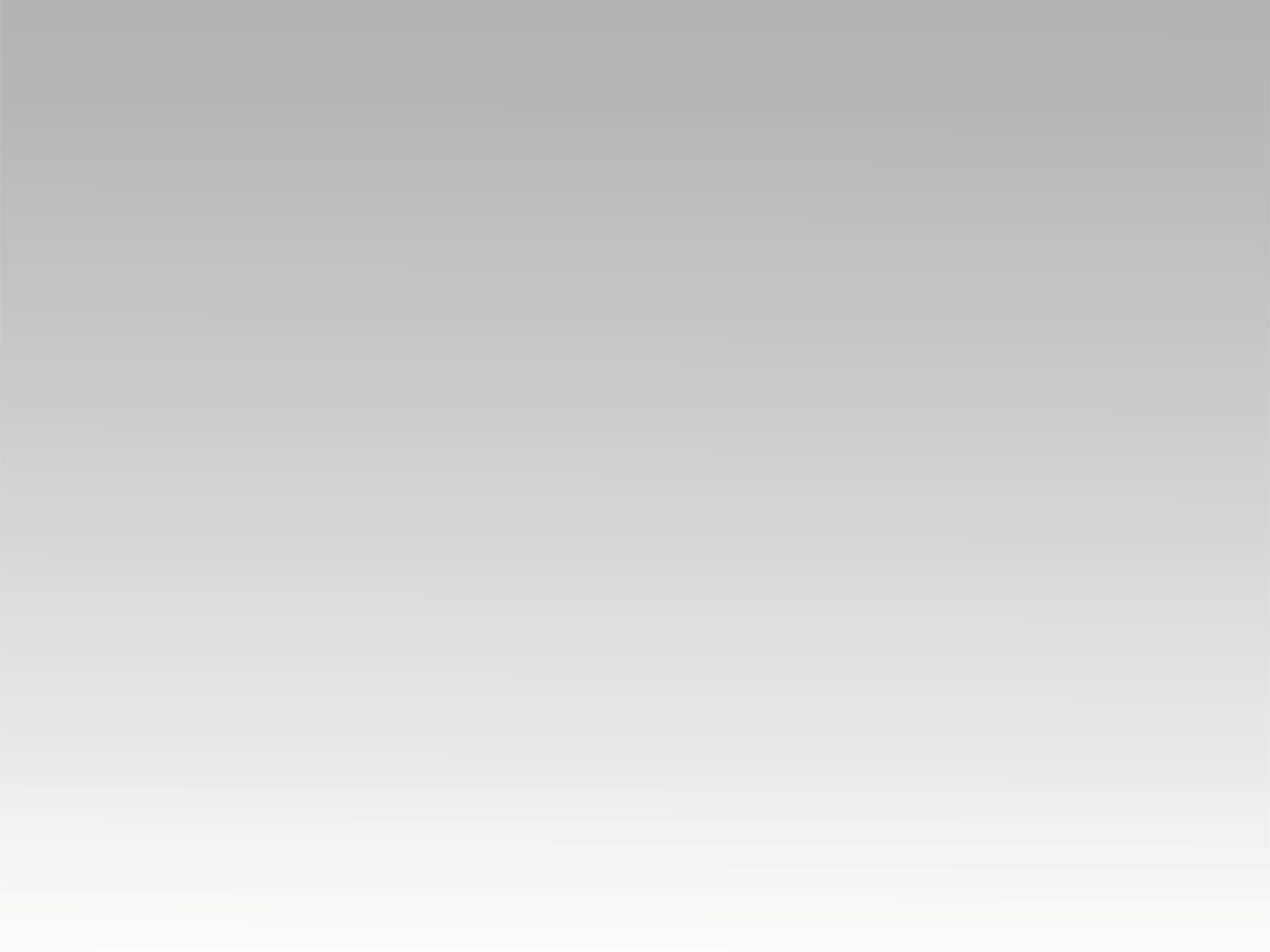 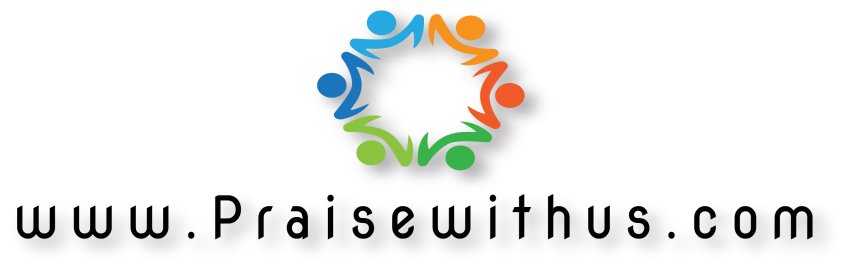